Moje komunikace
Viktor Čech 6.B
Jaké komunikační systémy jsem využíval?
Obvykle používám WhatsApp pro komunikaci se spolužáky a kamarády.
Jako asi každý kluk hraju i počítačové hry, ke komunikaci s ostatními při hře používám Messenger.
Jak jsem posílal učitelům úkoly?
Úkoly odesílám dvěma způsoby. Jedním ze způsobů je Google učebna, kde stačí jen úkol nahrát a přiložit. Druhý způsob je přes E-mail, kde se musí najít adresa učitele napsat text podle etikety a přiložit soubor.
Pro mně bylo těžší posílat úkoly přes E-mail protože jsem vždy musel zprávu podle etikety u které někdy na něco zapomenu.
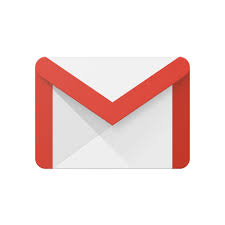 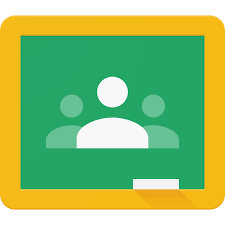 WhatsApp
WhatsApp využívám při komunikaci s kamarády.
Jednoduché k použití na mobilu
Možnost přeposílat a posílat zprávy a obrázky více lidem
Možnost tvoření skupin
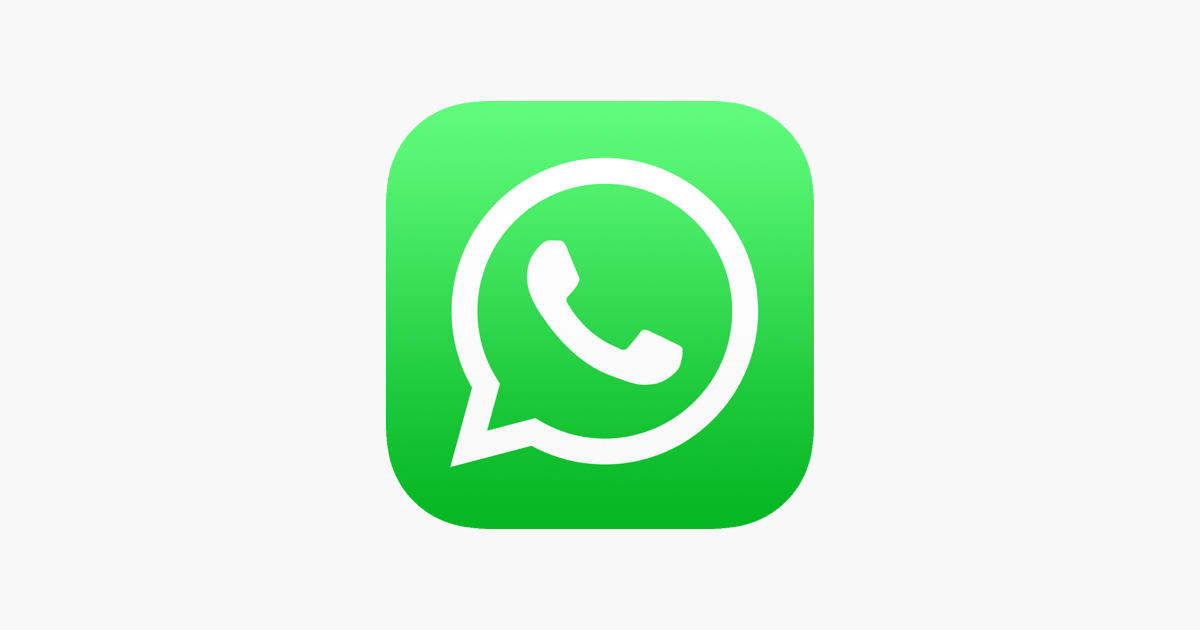 Google Meet
Google Meet jsem už párkrát použil při videokonferenci s učitelem nebo jen pro povídání s kamarády.
Je dobré, že jde vypínat a zapínat mikrofon a kamera
nejde mi převzít slovo
Jde jednoduše používat na mobilu i na PC
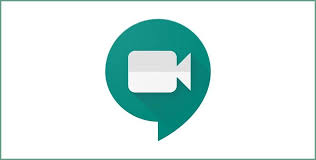 Google učebna
Google učebnu používám k odevzdávání úkolů učitelům.
Při otázkách se dá využívat soukromý nebo veřejný komentář
Můžu se dívat kdo je se mnou v kurzu
Jednoduché odevzdávání úkolů
Žádná etiketa ani dopisy
Někdy když odevzdám úkol a učitel ho ohodnotí úkol se mi za pár dnů vrátí a napíše mi to, že jsem úkol neodevzdal
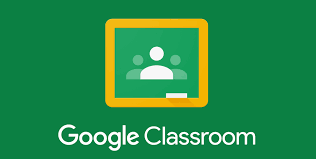